Simple Business Design
Simplify your thinking to accelerate your business:
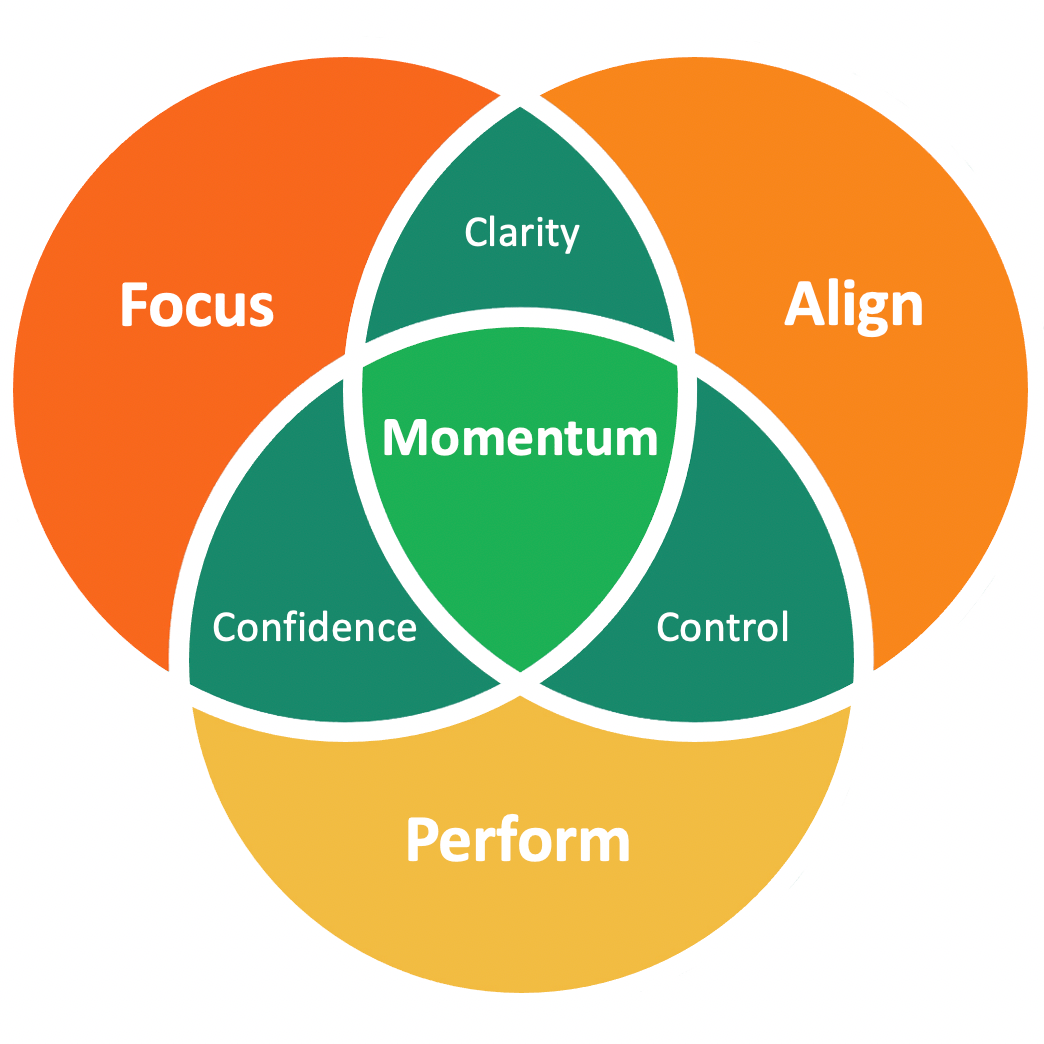 Save time by having clarity about what aspect of your business needs to be your top focus right now. 

Make more money by having confidence where to invest to achieve your growth objectives

Focus your energy by having control on the optimal effort required to deliver to your customers.
Visit Ebullient.com to download the Simplicity Toolkit and to discover how to benefit from simplicity coaching and team alignment facilitation.
Simple Business Design
What is the emotional experience created by this business with its customers?
What products or services are provided and how does this business capture value?
What beliefs and attitudes are needed in this business to succeed?
Who is the ideal customer of this business and what value do they receive?
What impact does this business make on the customers, employees and the environment?
What major goals must be realized to achieve the ambitions of this business?
How is the performance of this business measured and what are the targets?
What are the markets, channels and competition of this business?
What is the unique style and message of the brand and how is this message shared?
What are the main risks and how are they managed?
What people are required to operate and improve this business?
What data or information is required or created by this business?
What assets, materials, technology or funding does this business require?
What are the most important processes of this business?
What are the activities that can be completed quickly to add the most value?
Simple Business Design
Click in the areas of the canvas to enter your answers…